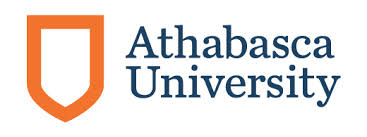 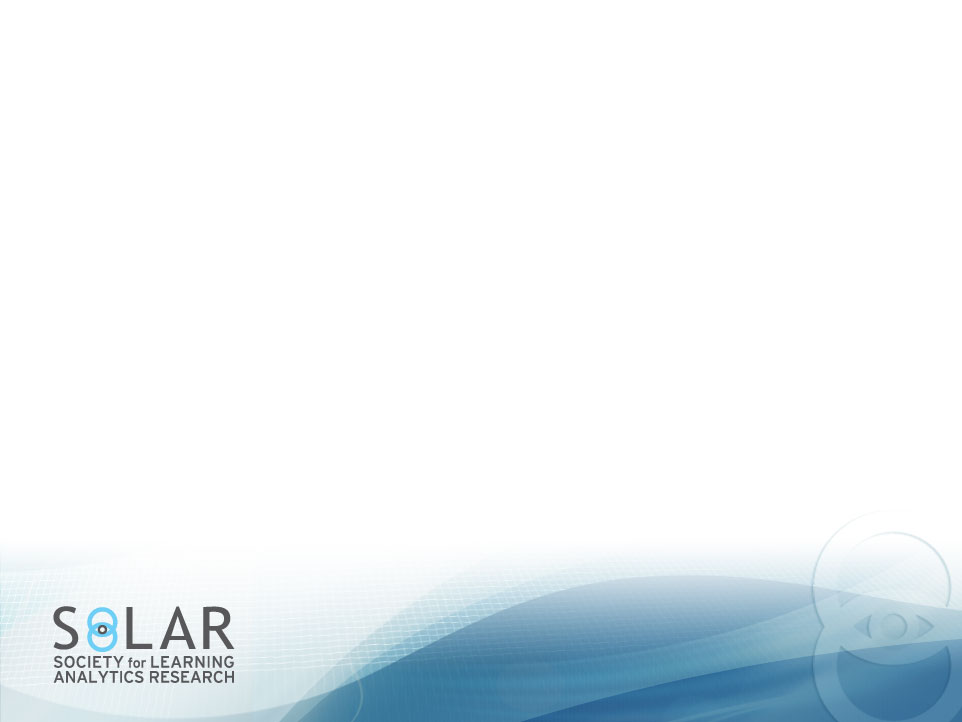 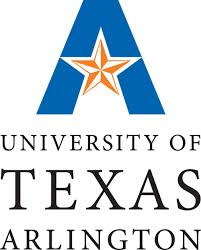 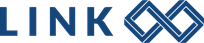 Using Big Data and Analytics to Improve Learning and Education
George Siemens
CIDER
February 10, 2016
The history of learning analytics
“The world is one big data problem”
Gilad Elbaz
Learning analytics is the measurement, collection, analysis, and reporting of data about learners and their contexts, for the purposes of understanding and optimizing learning and the environments in which it occurs.
LAK11 Conference
[Speaker Notes: https://tekri.athabascau.ca/analytics/]
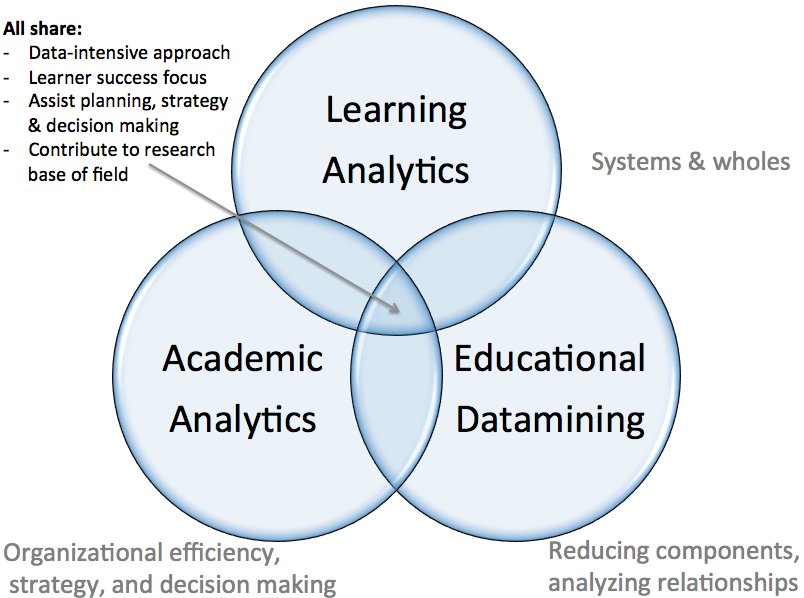 Technique: Baker and Yacef (2009) five primary areas of analysis: 
Prediction
Clustering
Relationship mining
Distillation of data for human judgment
Discovery with models
[Speaker Notes: Baker, R. S. J.d., & Yacef, K. (2009). The state of educational data mining in 2009: A review and future visions. Journal of Educational Data Mining, 1(1). http://www.educationaldatamining.org/JEDM/images/articles/vol1/issue1/JEDMVol1Issue1_BakerYacef.pdf]
Current state and future trends: A citation network analysis of the learning analytics field.
Dawson, S., Gašević, D., Siemens, G., & Joksimovic, S. (2014, March). In Proceedings of the Fourth International Conference on Learning Analytics And Knowledge (pp. 231-240). ACM.
Paper classification
Schema from Info Systems (6 categories)

1. Evaluation research 
(e.g. case study empirical)
2. Validation research 
(e.g. testing theory/ method/ solution empirical)
Glass, R.L., et.al, 2002. Research in software engineering: an analysis of the literature. Information and Software Technology 44, 8, 491-506
Paper classification
3. Solution proposal 
	(solution/ technique to address an issue)
4. Conceptual proposal 
	(e.g. frameworks)
5. Opinion
	(well its my opinion/argument)
6. Experience 
	(Let me tell you a story)

7. Panel/workshop
Paper classification (LAK)
Dominated by evaluations of research (journals)
Proposal of solution dominates conference
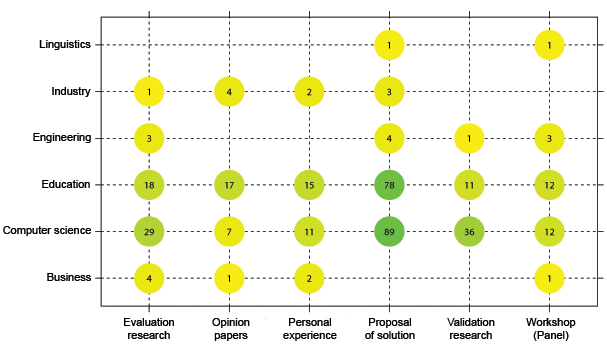 Paper classification (Journal)
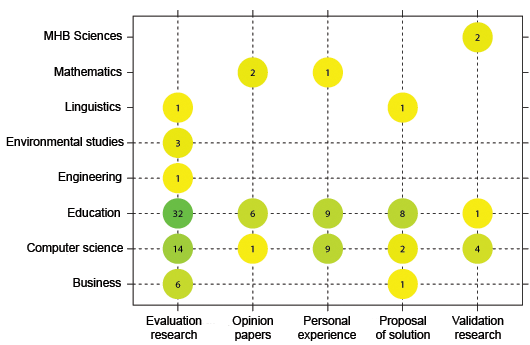 Dominated by evaluations of research (journals)
Proposal of solution dominates conference
Paper classification
Dominated by computer science (LAK)
Greater number of education researchers in journals
Reflection of special issues
Reflection of priority sites for publications
Largely conceptual and opinion publications
Methods classification
Qualitative
Quantitative
Mixed methods
Other
Methods classification (LAK)
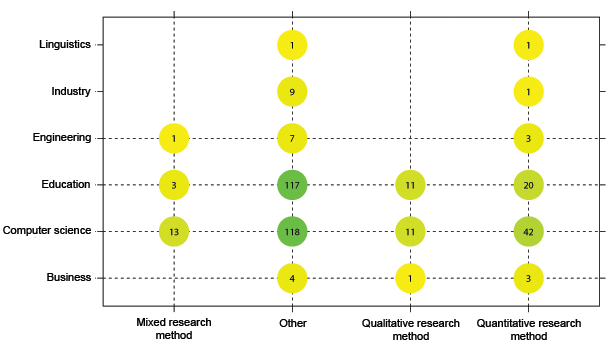 Other dominates – reflects high number of opinion and conceptual papers
Methods classification (Journals)
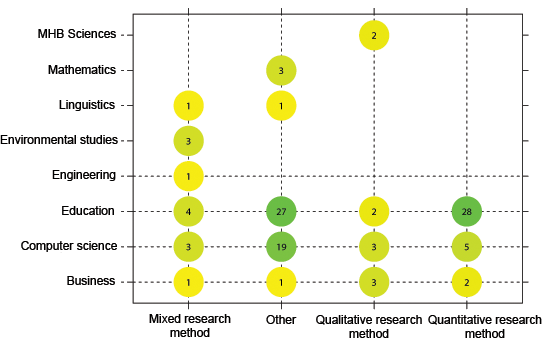 What will LA do for learning science & education
Add a new research layer
Personalization
Optimization (move from negative orientation)
Organizational insight
Improved decision making
New models of learning
Increase competitiveness
Improve marketing/promotion/recruitment
Learning analytics is about learning
Gašević, D., Dawson, S., Siemens, G. (2015). Let’s not forget: Learning analytics are about learning. TechTrends, 59(1), 64-71.
Once size fits all does not work in learning analytics
Gašević, D., Dawson, S., Rogers, T., Gašević, D. (2016). Learning analytics should not promote one size fits all: The effects of course-specific technology use in predicting academic success. The Internet and Higher Education, 26, 68–84.
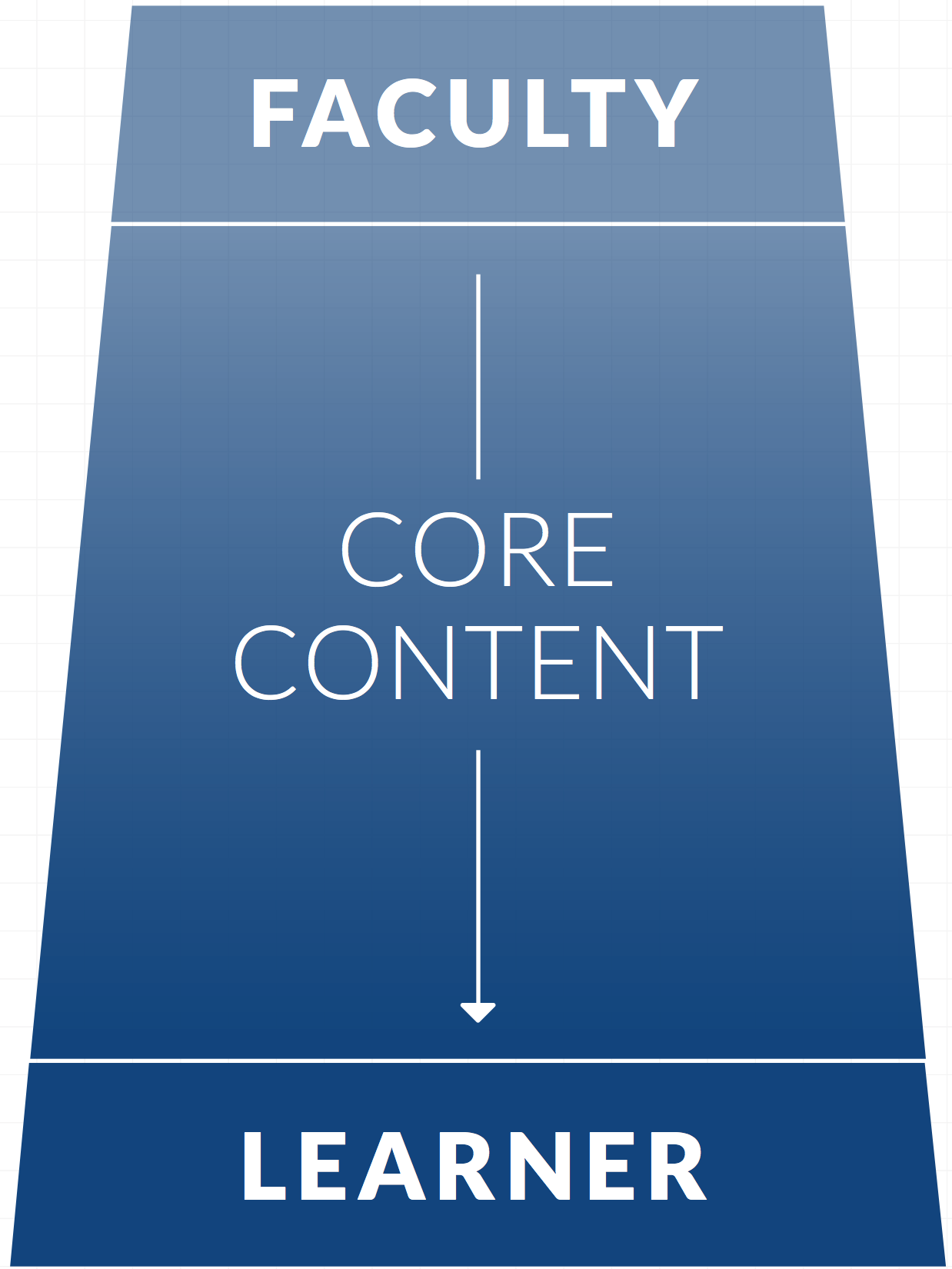 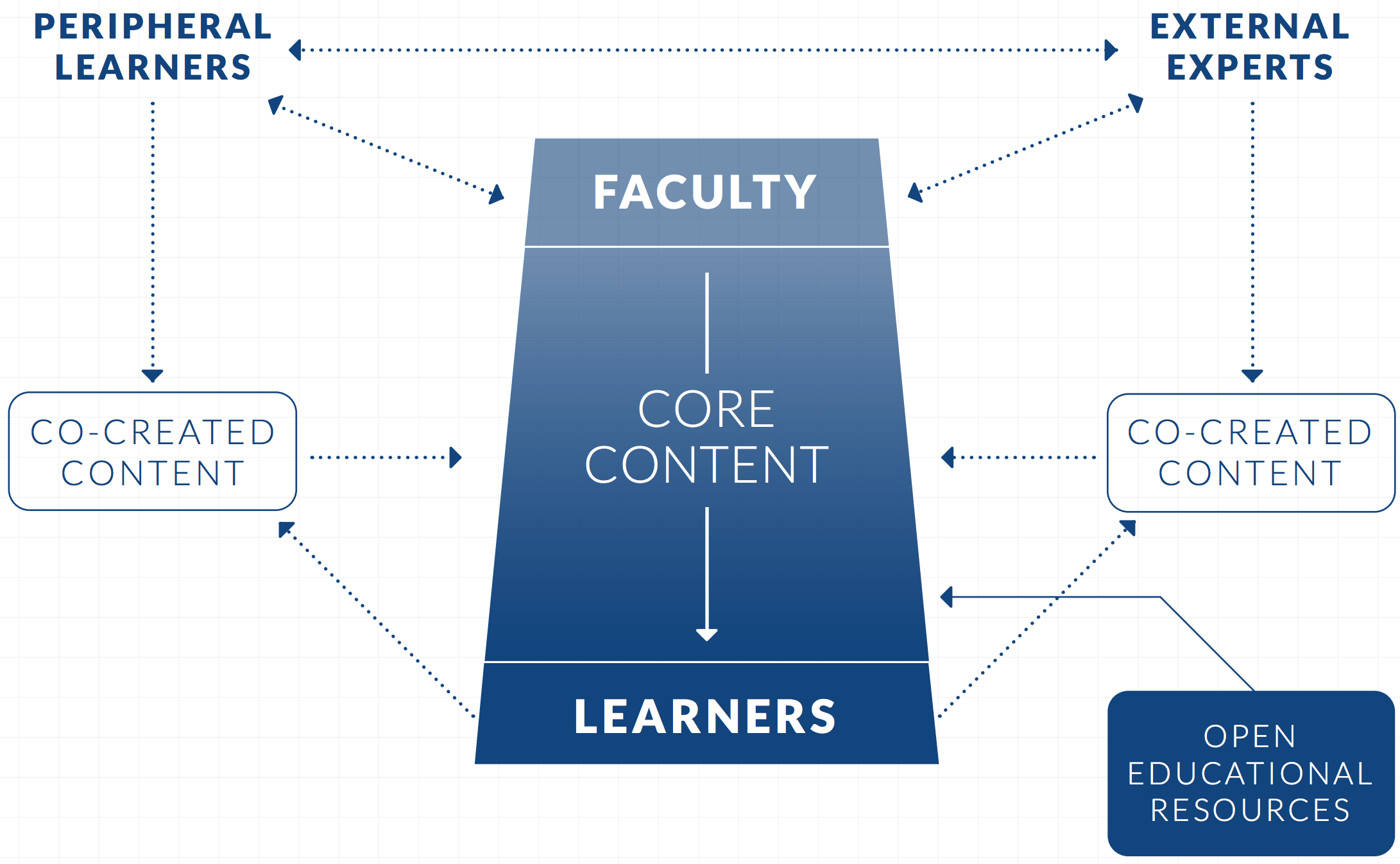 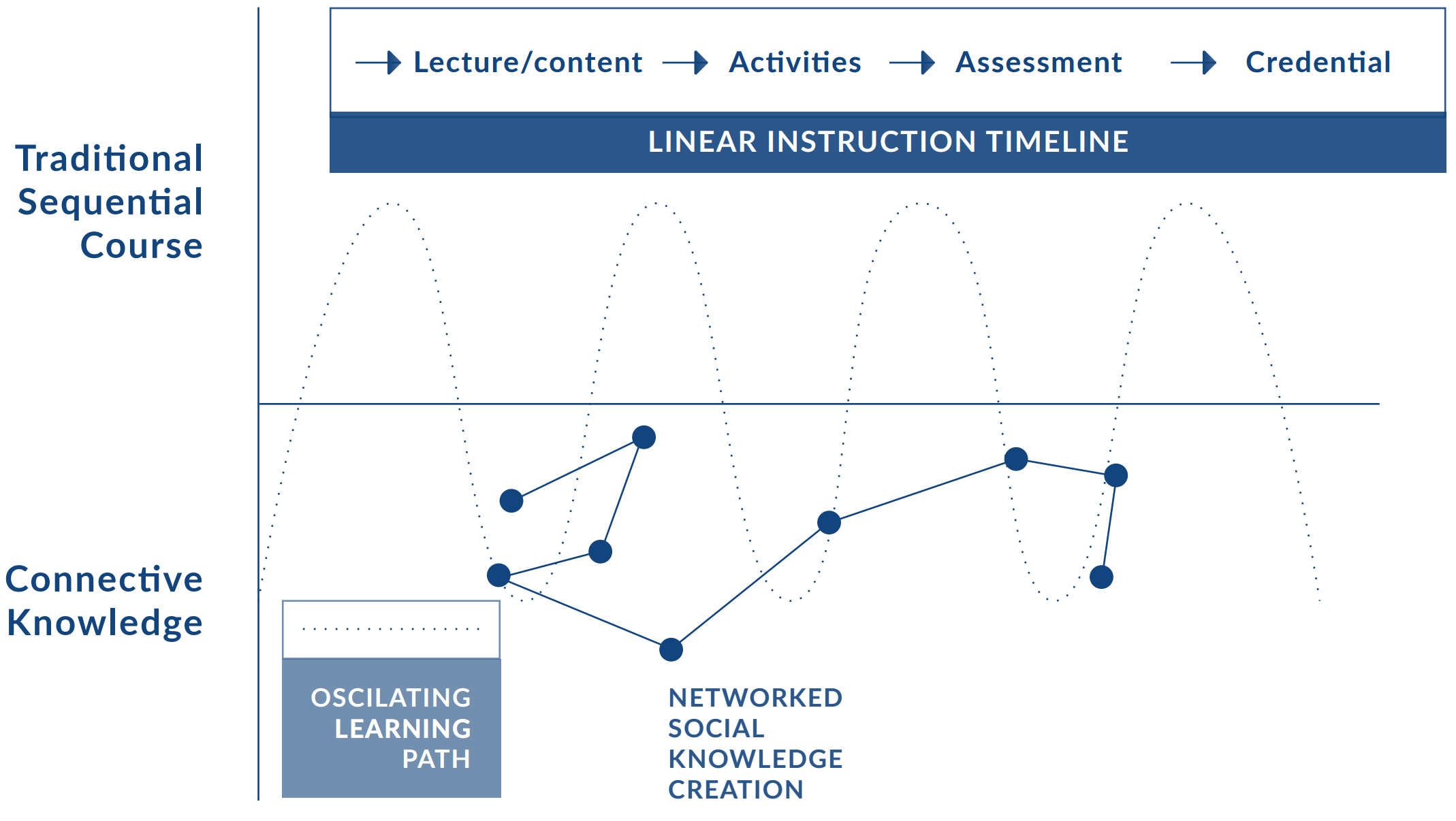 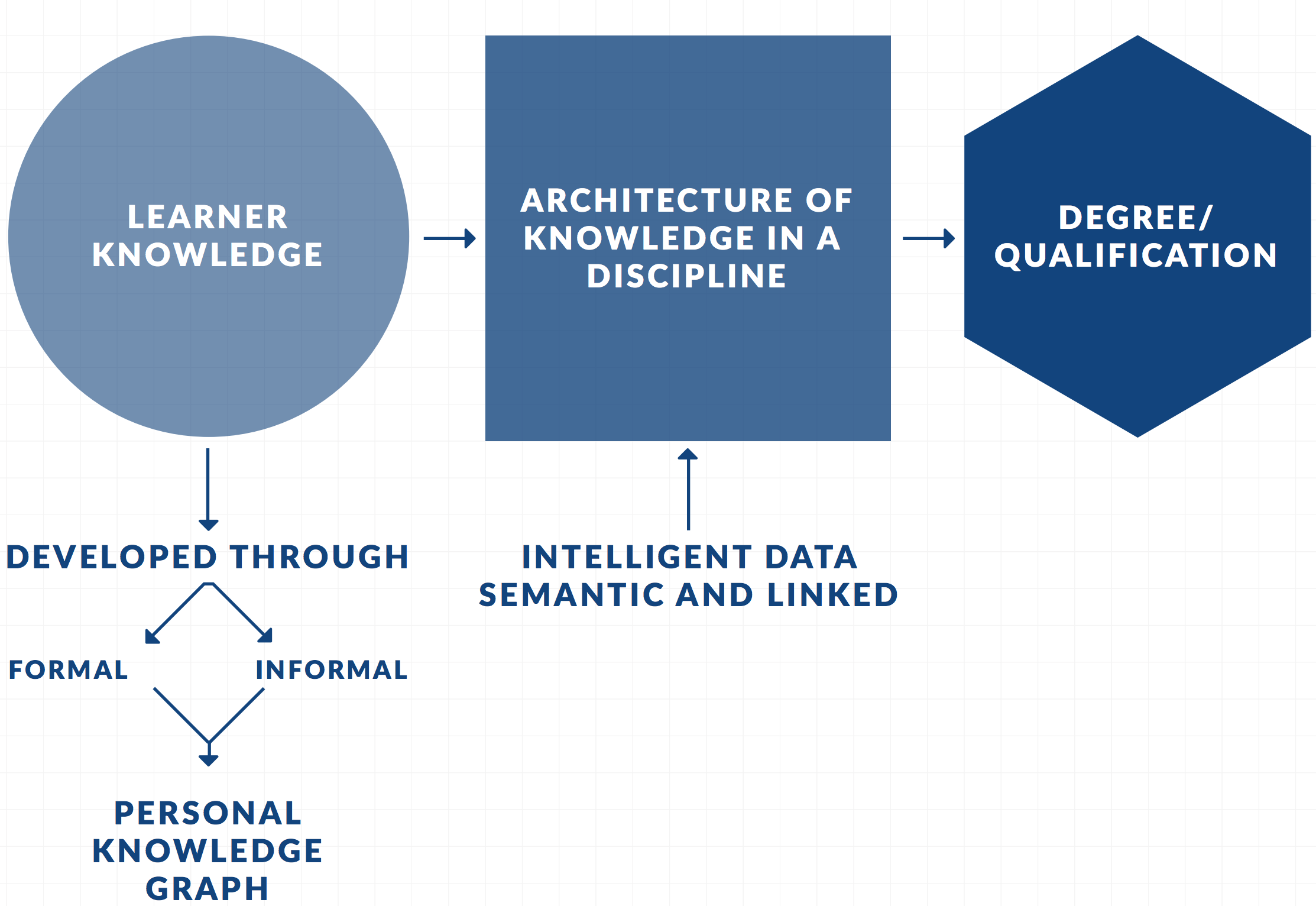 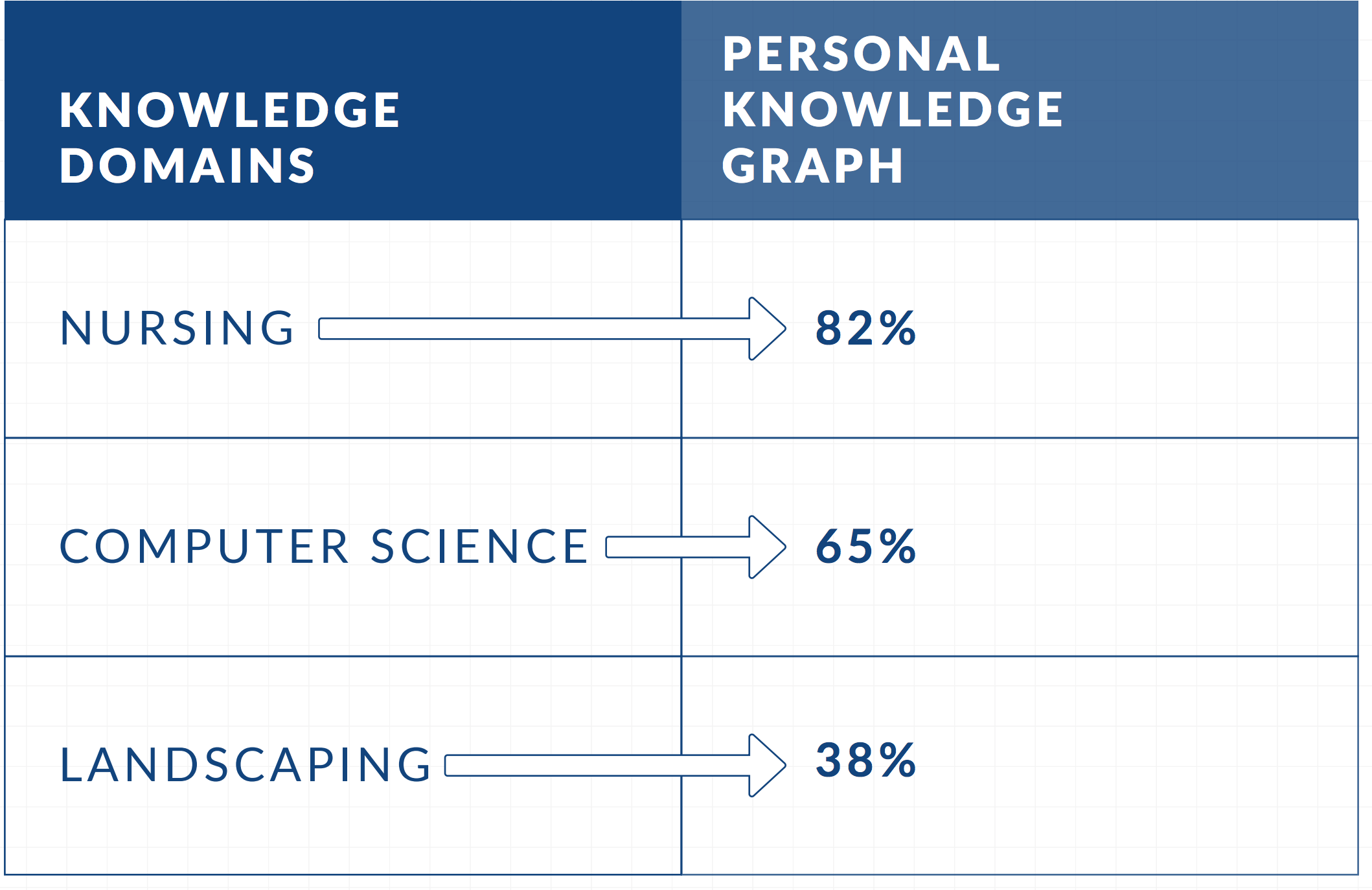 Parallel developing partners: Adaptive and personalized learning
Knowledge development, learning, is (should be) concerned with learners understanding relationships, not simply memorizing facts.

i.e. naming nodes is “low level” knowledge activity, understanding node connectivity, and implications of changes in network structure, consists of deeper, coherent, learning
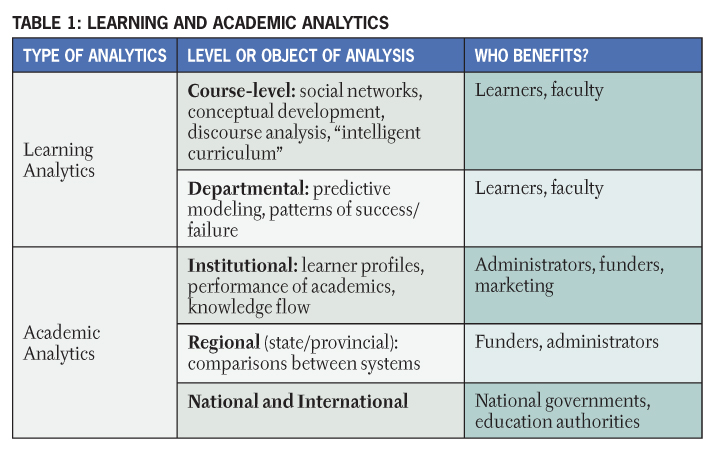 Siemens, Long, 2011. EDUCUASE Review
Learner success
Use of school resources/services
At-risk learners (predictive capacity)
Help-seeking behavior
Alerts
Intervention
Learner dashboard
Path of concept development
Real-time analytics
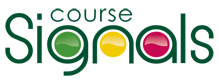 http://www.itap.purdue.edu/learning/tools/signals/
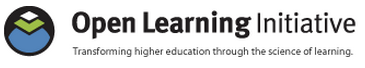 http://oli.cmu.edu/
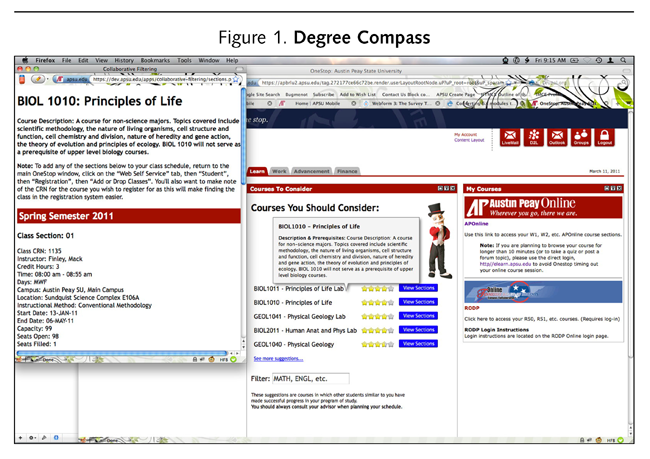 Denley, 2012
[Speaker Notes: http://www.educause.edu/ero/article/austin-peay-state-university-degree-compass]
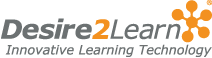 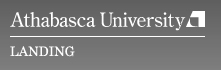 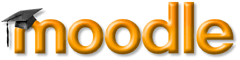 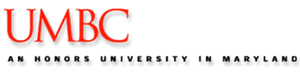 Check my activity
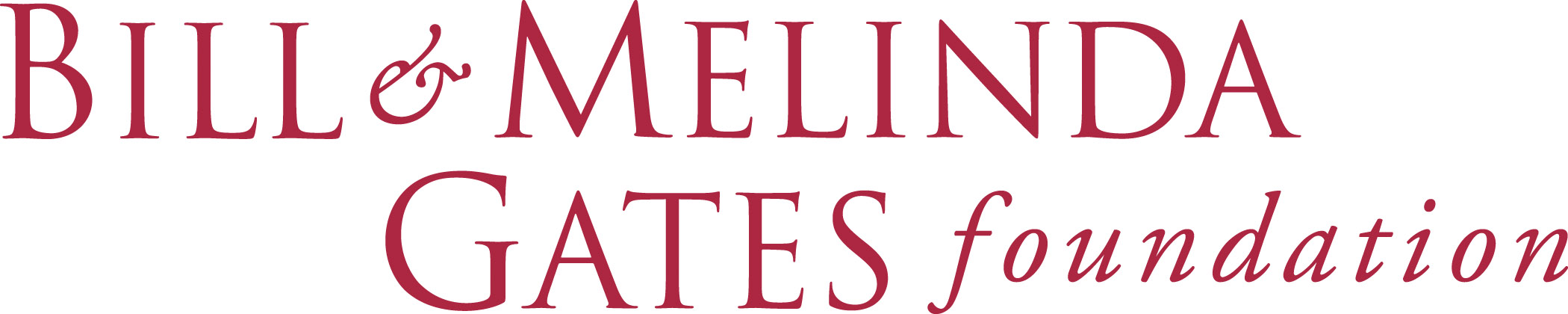 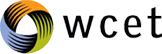 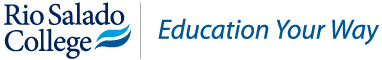 Predictive Analytics Reporting
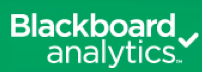 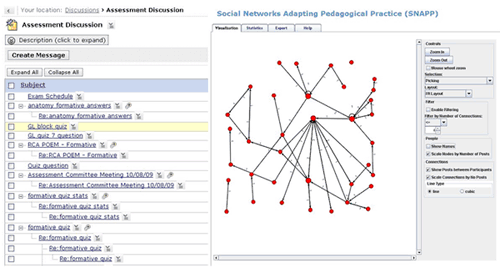 http://research.uow.edu.au/learningnetworks/seeing/snapp/index.html
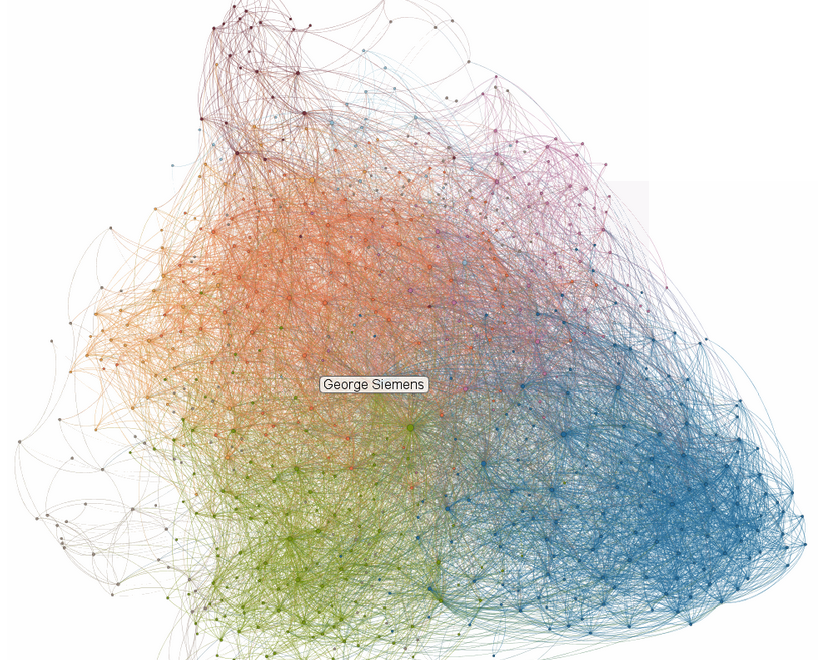 The WHAT of learning analytics
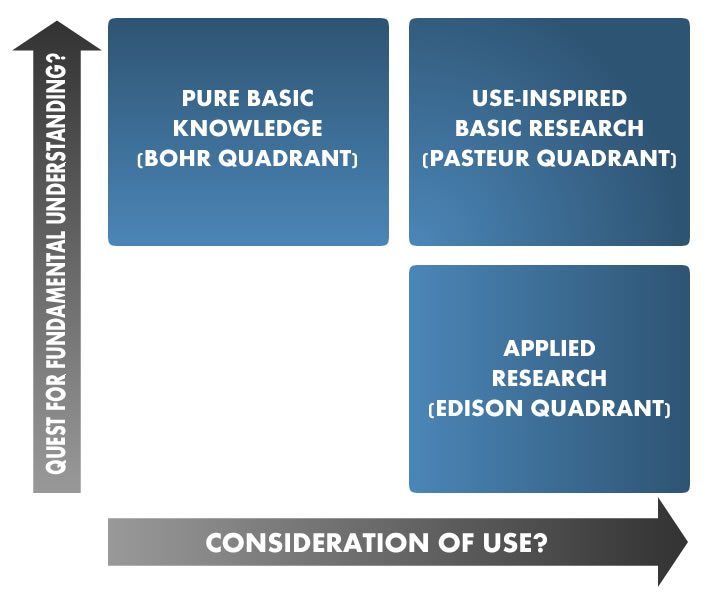 Lack of data-informed decision making culture
Macfadyen, L., & Dawson, S. (2012). Numbers Are Not Enough. Why e-Learning Analytics Failed to Inform an Institutional Strategic Plan. Educational Technology & Society, 15(3), 149-163.
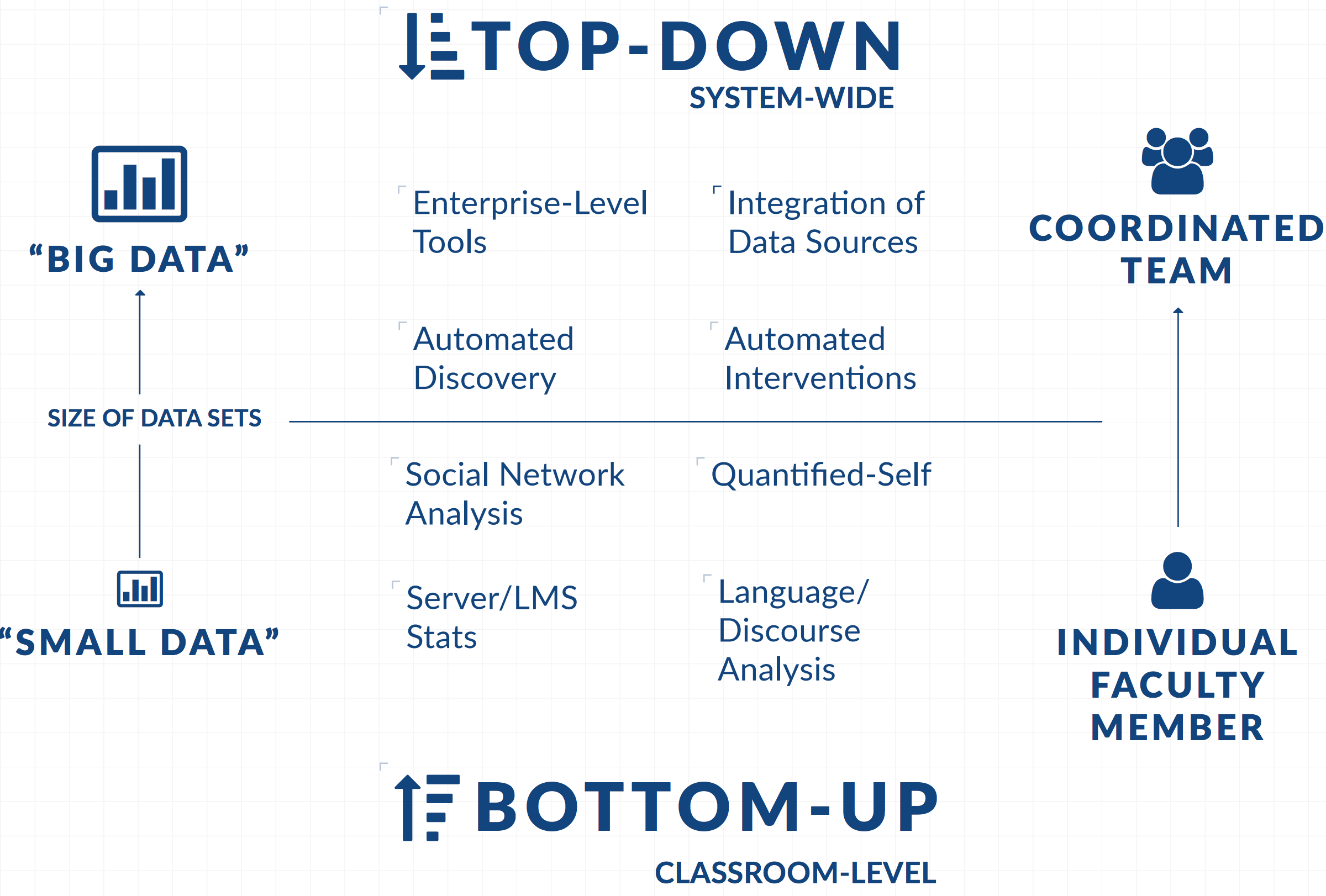 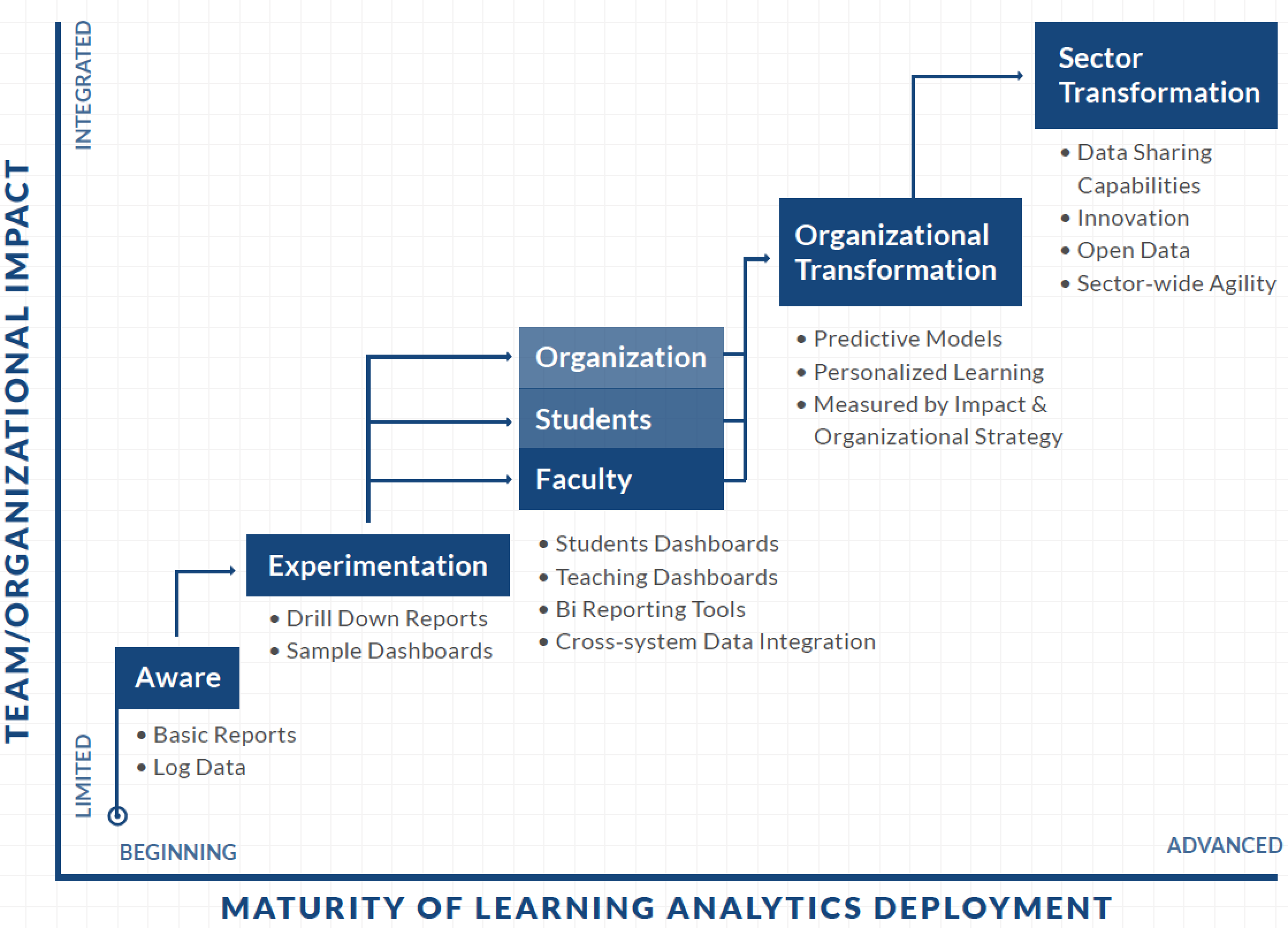 The HOW of learning analytics
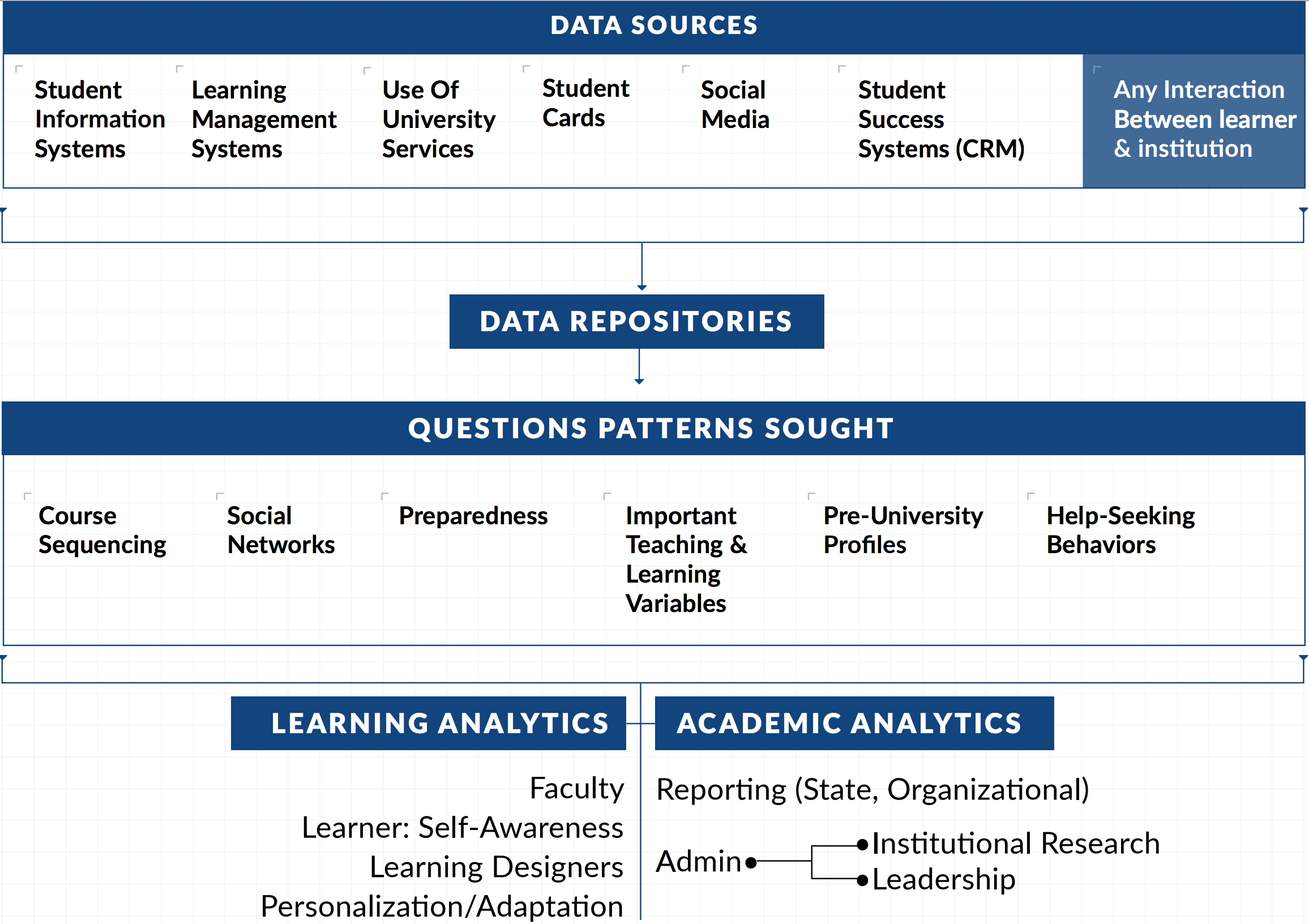 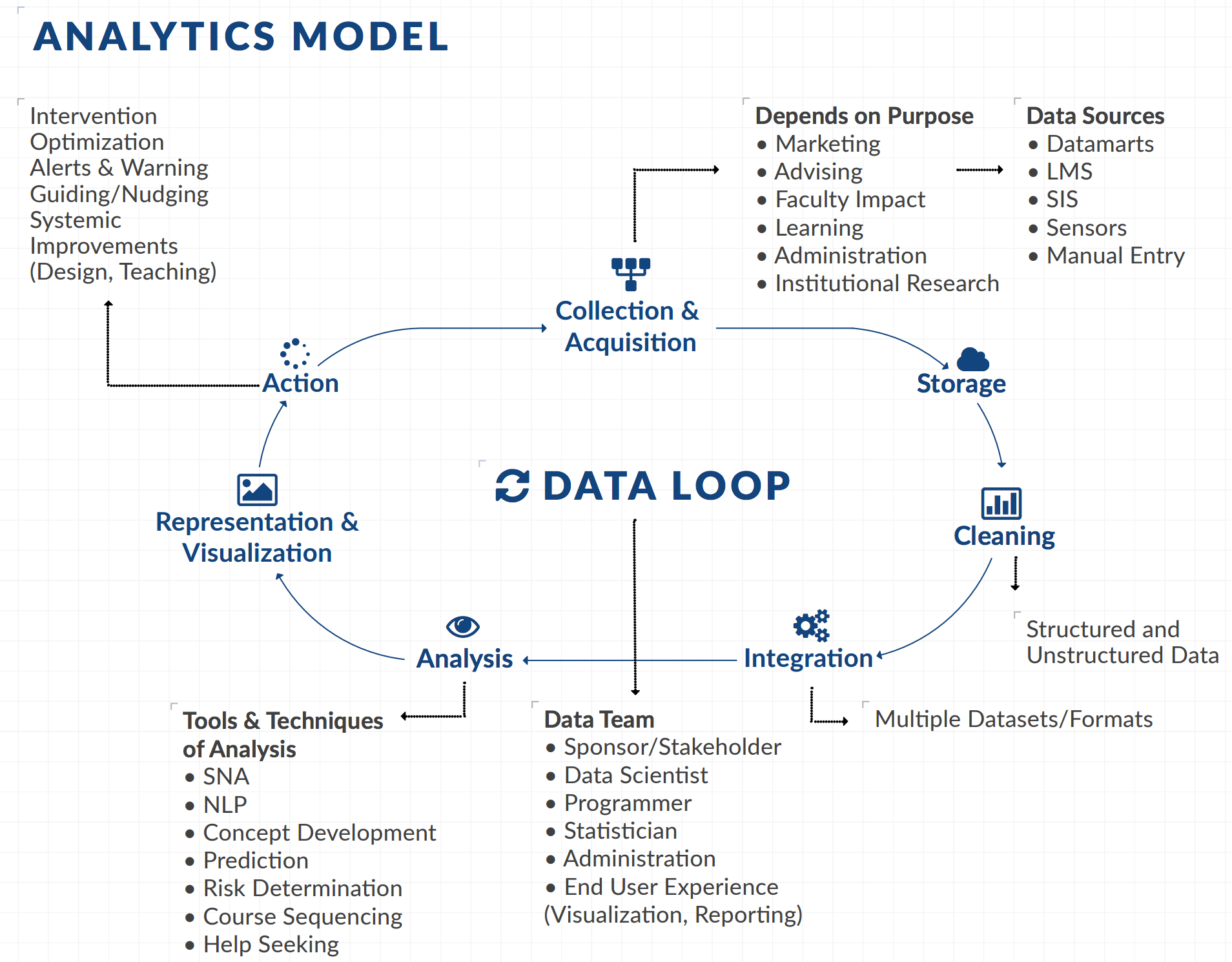 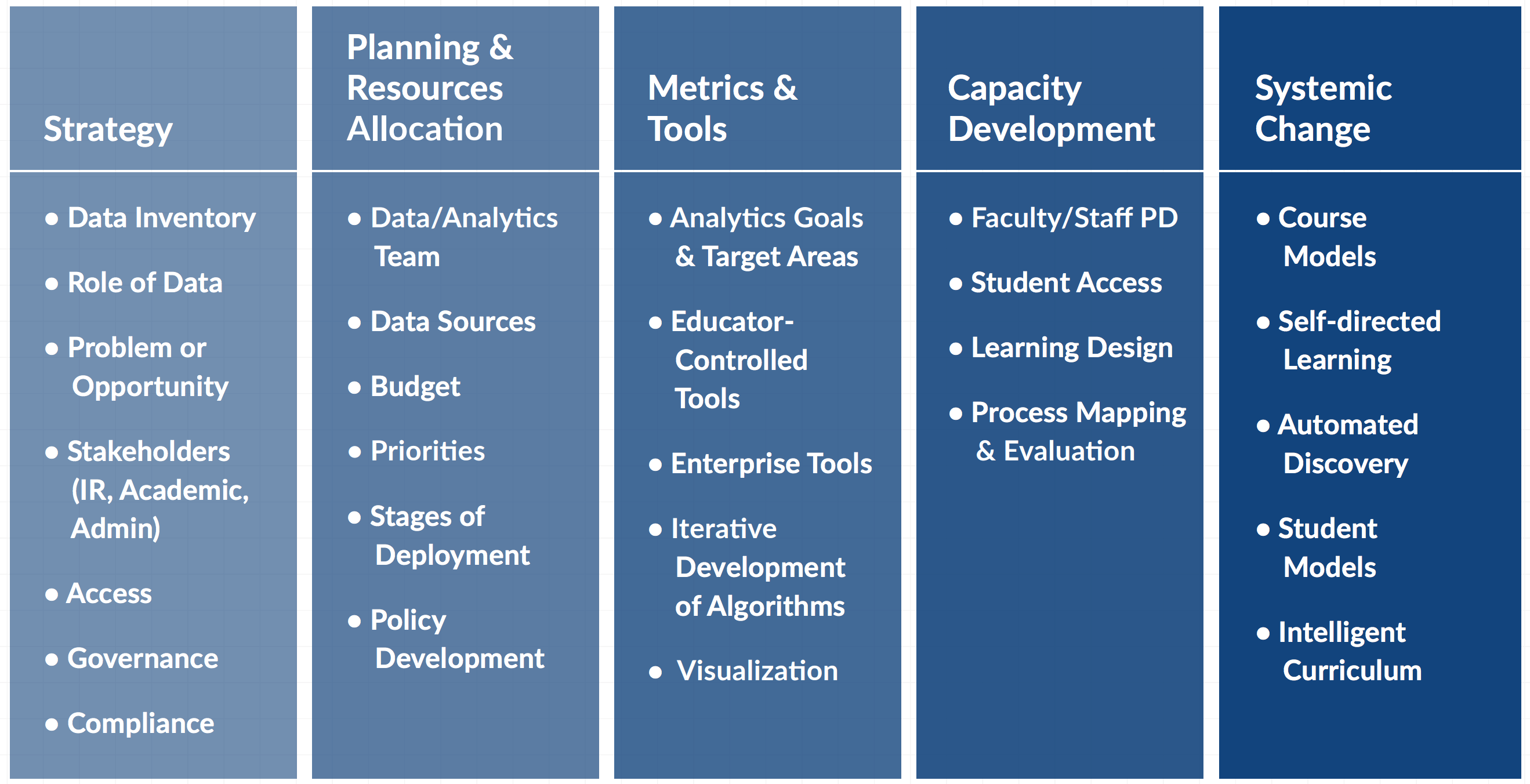 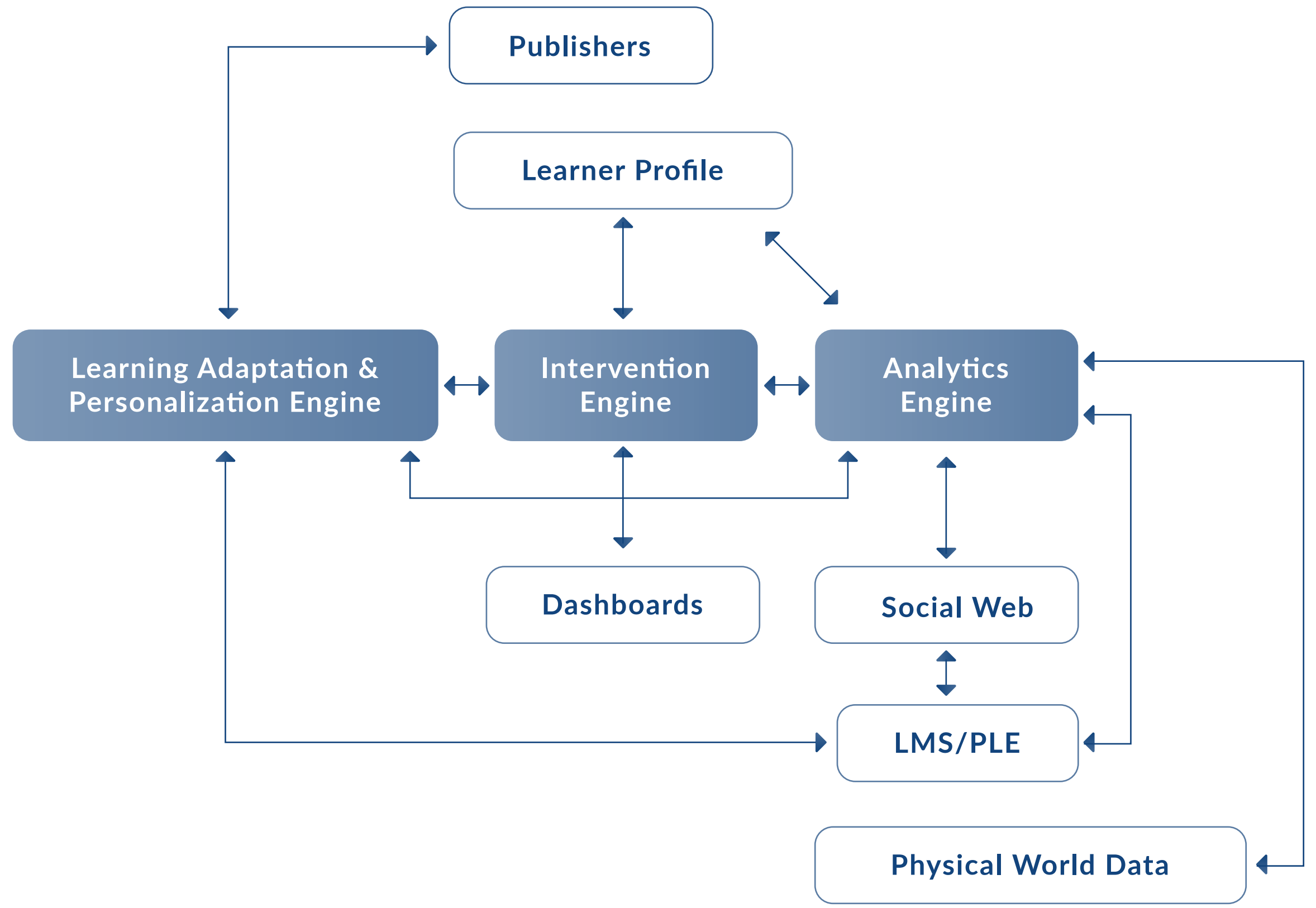 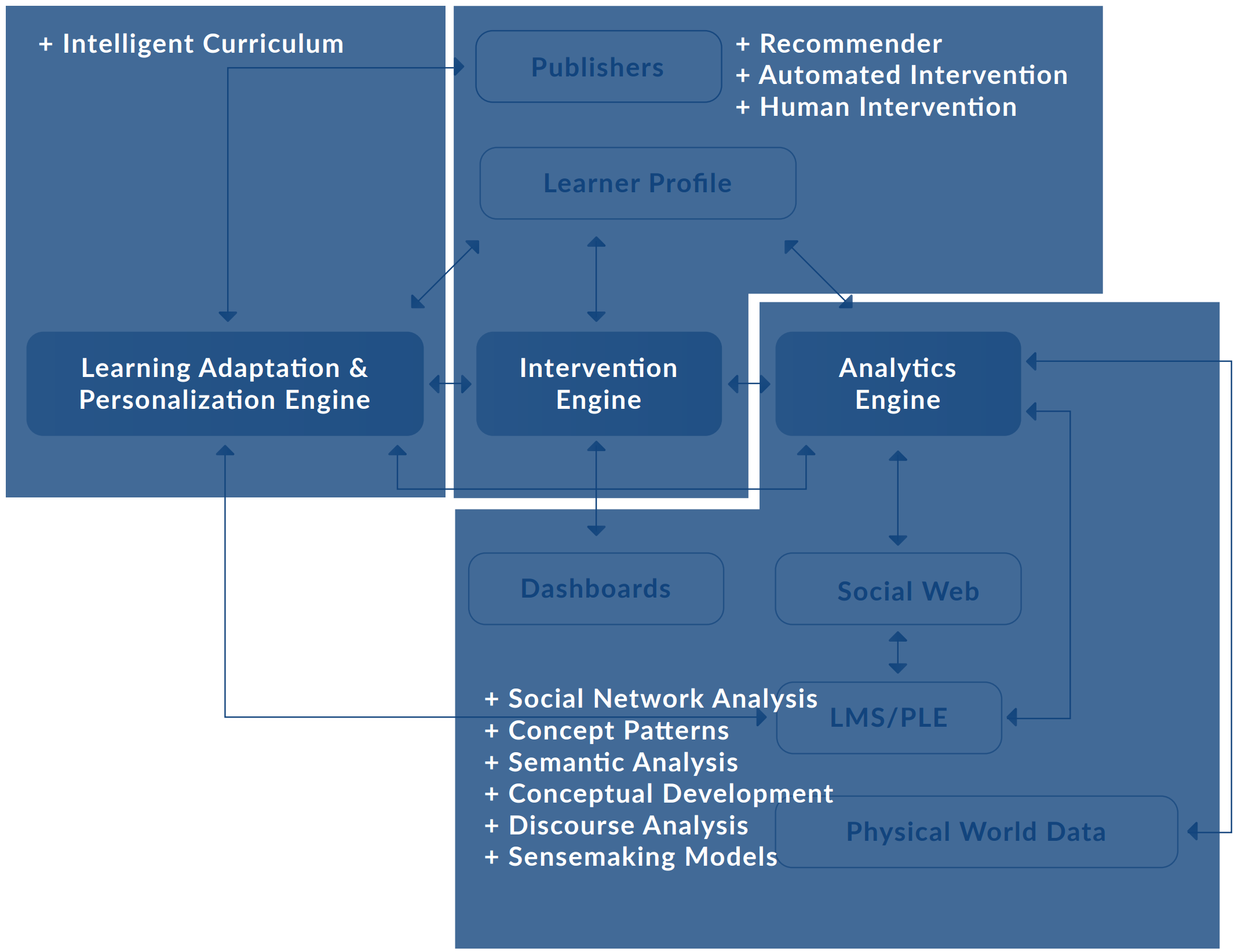 UTA UA
iMotions

Ambient computing/Wearables

Mindfulness 

Integrated university-wide analytics (all data under one department’s control)